«Без друзей меня чуть-чуть…»
Проектная деятельность учеников 4-х классов
 ГБОУ №115
Что такое дружба?
Дру́жба — бескорыстные  личные взаимоотношения между людьми, основанные на любви, доверии, искренности, взаимных симпатиях, общих интересах и увлечениях.
Мудрость народа
Не имей сто рублей, 
а  имей сто друзей.
Нет друга - ищи, 
а нашёл – береги!
Мудрость народа
Дружба крепка не лестью,
а правдой и честью.
Вещь хороша, когда новая,
а друг - когда старый.
Мудрость народа
Дружба, как стекло:
 разобьёшь - не сложишь.

Знакомых много,
а  друзей мало.
Правила дружбы
Помогай другу в беде.
Не смейся над недостатками друга.
Останови друга, если он делает что-то плохое.
Правила дружбы
Не бояться просить прощения, если обидел друга.
Храни доверенные тебе тайны.
Правила дружбы
Нужно уметь радоваться за друга.
Уважай внутренний мир и автономию друга.
Ребята, давайте жить дружно!
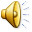